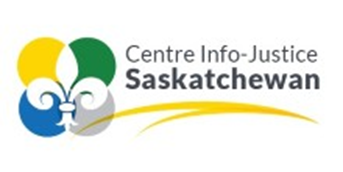 Active offer and request of French-language services
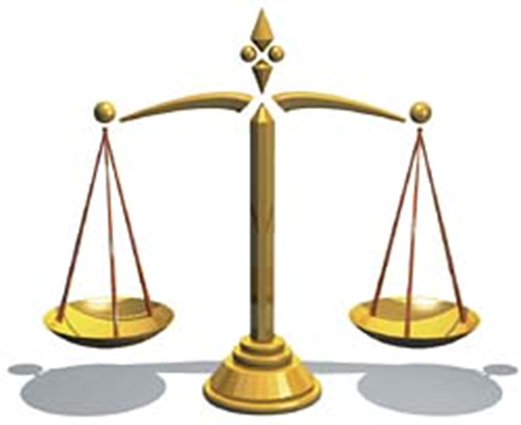 Community Leadership
Webinar intended for Saskatchewan Francophones and Francophiles, as well as Franco-Saskatchewanian community organization and institutions.
[Speaker Notes: Webinar intended for Saskatchewan Francophones and Francophiles, as well as the organizations and institutions that represent them.]
Active Offer of French-language Services: Definition
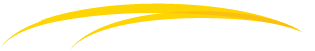 “Active offer means that the service is publicized to potential users, that the general public is encouraged to use the service and is comfortable doing so, and that the service quality is comparable to that of the service provided in English.”

Government of Saskatchewan French-Language Services Policy. Saskatchewan Office of the Provincial Secretary. May 2009.
2
[Speaker Notes: Question: What does “active offer of French-language” services mean?

Answer:
“Active offer means that the service is publicized to potential users, that the general public is encouraged to use the service and is comfortable doing so, and that the service quality is comparable to that of the service provided in English.”

Active offer is generally required in minority language contexts to ensure equal/equitable access to available services. It is proactive, as opposed to reactive.

Government of Saskatchewan French-Language Services Policy. Saskatchewan Office of the Provincial Secretary. May 2009.]
Actively Offering French-language Services to the Public
Exterior and interior signage in both official languages
Courthouses, offices of agencies and organizations
Greetings in both official languages
Website in both official languages
Bilingual staff clearly identified and readily available
Access to documents in both official languages
Communications sent in both official languages
Notices, instructions and forms published in both official languages and readily available to users
3
[Speaker Notes: Question: How does the active offer of French-language services manifest itself to the general public?
Answer: 
Exterior and interior signage in both official languages
Courthouses, offices of agencies and organizations
Greetings in both official languages
Website in both official languages
Bilingual staff clearly identified and readily available
Access to documents in both official languages
Communications sent in both official languages
Notices, instructions and forms published in both official languages and readily available to users]
Encouraging the General Publicto Use French-language Services
Information and awareness campaigns targeting Francophones and Francophiles

Community-based presentations to organizations representing Francophones and Francophiles
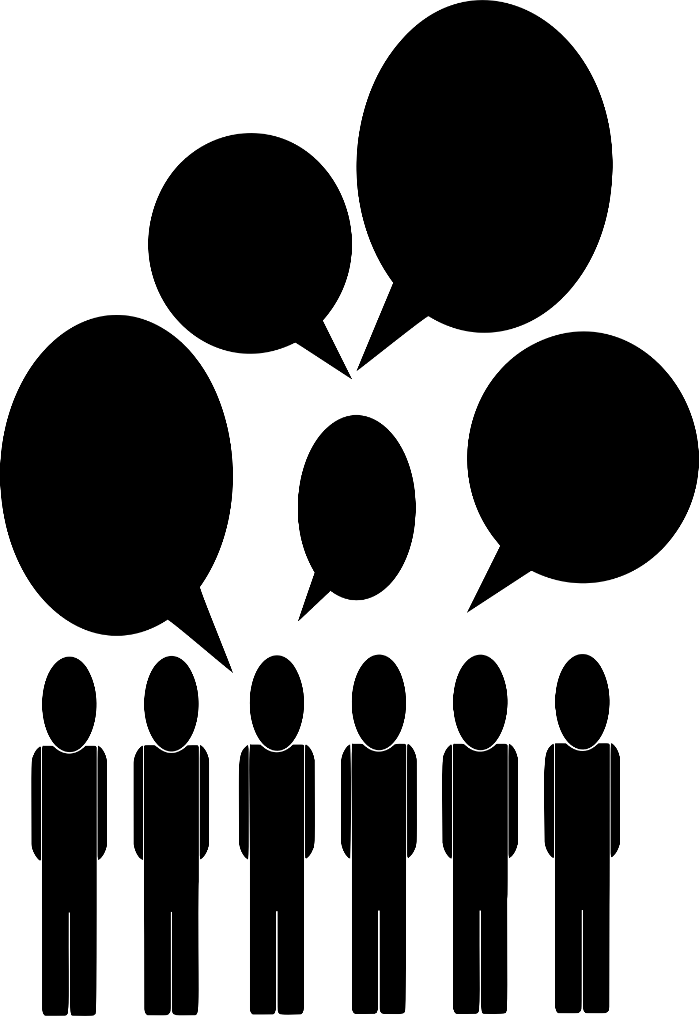 4
[Speaker Notes: Question: How can we encourage the general public to use French-language services?
Answer: 

By launching information and awareness campaigns targeting Francophones and Francophiles.
By giving community-based presentations to organizations/institutions representing Francophones and Francophiles.
By encouraging dialogue on the active request of French-language services.]
Services of Comparable Quality
Readily available (without delay)
Bilingual staff
Quality French-language documentation
Quality translations
Availability of interpreters
Quality monitoring and assessment of services received by users
Innovative service delivery models adapted to the realities of Francophones living in minority situations
QUALITÉ
5
[Speaker Notes: Question: How can we ensure that French-language services are of comparable quality to those provided in English?
Answer:
Bilingual staff
Quality French-language documentation
Quality translations
Availability of interpreters
Quality assessment
Innovative service delivery models—for example, one-stop service, mobile clinics, etc.]
Passive Offer: Definition
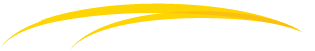 Passive offer involves waiting for the client to express a need to be served in French.

After making the request, clients often face delays and additional costs. They can even face discrimination because they have chosen to be served in French.
6
[Speaker Notes: Question: How would you describe how justice services are currently offered to Francophone minority communities?
Answer: We would describe it as passive offer. 

In their study titled “De la théorie à la pratique,” Linda Cardinal and Anik Sauvé from the University of Ottawa’s Chaire de recherche sur la francophonie et les politiques publiques note that …passive offer can contribute to creating an atmosphere that is less conducive and less favourable to exercising the right to receive services in French. Indeed, even if the service is offered by an organization, Francophones risk being unaware of the service if it is not actively and verbally promoted, or if they do not feel comfortable requesting it.

Passive offer involves waiting for the client to express a need to be served in French. After making the request, clients often face delays and additional costs. They can even face discrimination because they have chosen to be served in French. By contrast, Anglophone clients do not need to request service in their language in order to receive it. They have access to English-language service in a coherent manner at all times. 

In Saskatchewan, French-language services (FLS) in the field of justice tend to be offered passively. They are not always available, and they are not actively offered in French. In general, they are only offered upon request.]
• From passive offer to active offer                                             of justice services in French
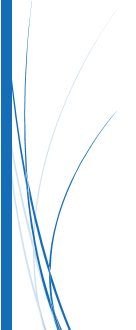 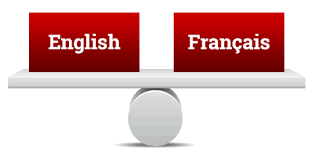 7
[Speaker Notes: Question: So, the idea is to move from passive offer to active offer?

Answer: Yes.
This is a real change that must be supported through inspirational and collaborative leadership, and a commitment to affecting change in the knowledge, behaviour and attitudes of both service providers and users.

Research and experience show that when they are required to request French-language services, Francophone face several options:
Demanding to be served in French, facing the associated delays, incurring additional costs and often receiving poorer-quality services.
Accepting to be served in English and, as a result, doing without the services they have a right to receive. 
Being surprised when they are answered in French.]
The Foundations of Active Offer
Active offer is a question of legitimacy, respect and equity, based on:
the Canadian Charter of Rights and Freedoms
the Official Languages Act
Saskatchewan’s Language Act

It also has a basis is health, education, law and immigration.
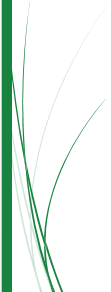 8
[Speaker Notes: Question: Are there also legal or judicial foundations for the active offer of French-language services?
Answer:
Yes. For example, the Canadian Charter of Rights and Freedoms and, more specifically, the Official Languages Act, which aims to:
a) Ensure respect for English and French as the official languages of Canada and ensure equality of status and equal rights and privileges as to their use in all federal institutions, in particular with respect to their use in parliamentary proceedings, in legislative and other instruments, in the administration of justice, in communicating with or providing services to the public and in carrying out the work of federal institutions.
b) Support the development of English and French linguistic minority communities and generally advance the equality of status and use of the English and French languages within Canadian society.

In Canada, there are two official languages—they have equal status—one is not more important than the other.]
The Fundamentals of Active Offer
9
[Speaker Notes: Question: So the active offer of services in both official languages is a question of rights and responsibilities?
Answer: Yes, but it is also much more than that. It is a fundamental professional and ethical issue for service providers.

Without the active offer of services in both official languages, how can service providers ensure respect for others and their rights? How can they claim that services are provided on a equitable and fair basis to all? How can they contribute to eliminating systemic injustices in the legal system? And how can they meet the standards set by their respective professional codes?

“It is also time for the federal government to listen carefully to Canadians, to exercise genuine leadership and to honour the language rights of individuals, both as citizens and employees, both for reasons of professionalism and respect.” Commissioner of Official Languages, 2002


Reference framework – “The Foundation of an active offer,” page 15]
Active Offer is a Question of Leadership
Moving from passive offer to active offer of quality legal services in French requires ethical leadership on four fronts:

Systemic
Organizational
Professional
Community
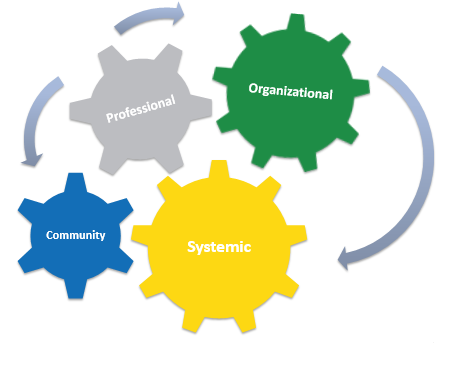 10
[Speaker Notes: Question: So if I understand correctly, the active offer of French-language services to Francophones is a question of rights, responsibilities, quality of service and ethics?
Answer: Exactly. But there is even more to it than that.
Moving from passive offer to active offer of quality legal services in French requires ethical leadership on four fronts: systemic, organizational, professional and community.
Here, leadership refers to the capacity for exerting influence and taking responsibility for results.
Everyone is responsible for active offer within their jurisdiction and their area of work. Responsibility does not rest solely on the shoulders of the French-speaking public.]
Exercising Ethical and CollaborativeLeadership at All Levels
Creating favourable conditions—systemic
Establishing frameworks and processes—organizational
Increasing capacity—professional
Stimulating demand—community
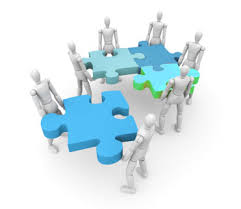 11
[Speaker Notes: Question: Can you describe everyone’s role?

Answer: At very least, we can designate the key roles associated with ensuring effective active offer.
Creating favourable conditions - systemic
Establishing frameworks and processes - organisational
Increasing capacity - professional
Stimulating demand –community leadership
These four leadership roles are interdependent and interconnected across the entire system. That is why stakeholders must develop a concerted and coherent action plan, and why it is important for the community to actively participate in the process.
We will look more closely at community leadership in a few moments.]
A Favourable Climate in Saskatchewan
A growing Francophone population
Public support for bilingualism
Saskatchewan’s Language Act
A French-language Services Policy
Bonjour Saskatchewan bonjour@gov.sk.ca 
The Francophone Affairs Branch
Federal-provincial agreements on French-language services, education and immigration
A Court Services Policy
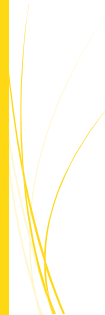 12
[Speaker Notes: Question: Is this a good time to introduce the active offer of French-language services in Saskatchewan?                              
Answer: These important measures will establish a climate of openness. They will also help reinforce the legitimacy of French in Saskatchewan and the relevance of active offer.

Notes for the presenter
The following points highlight the favourable climate emerging for encouraging and facilitating the establishment of active offer:
For example, the Franco-Saskatchewanian population is growing for the first time in 60 years. “Une conjoncture favorable à l’établissement d’une offre active,” page 20.]
The Offer Must Come First!
In general, Francophones will not request a non-existent service or one they perceive as ineffective or unfair. 

Active offer must come first, since the request will normally come in response to a more appropriate offer.

Examples from other jurisdictions and in other fields (health, federal services)
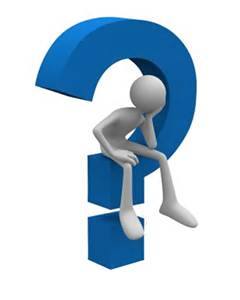 13
[Speaker Notes: What are the factors that influence demand from the Francophone population?

The idea that the offer should only come in response to a request overlooks important nuances related to a minority language context. Thus, the study by Frenette and Quazi explains that, “when you have long (sometimes for generations) been used to a complete lack of French-language services, it is difficult to get people accustomed to the idea that the service will materialize if they simply request it.” 
Frenette, Normand and Saeed Quazi. Accessibilité et participation des francophones de l’Ontario à l’éducation postsecondaire, 1979–1994. Volume 1 : Rapport final. Collège Boréal 111, rue Elm Sudbury (Ontario) P3C 1T3. October 1996.

Factors that influence demand:
Wait times
Fear of unfair treatment
Minority-minded culture
Disparity in conditions and services available
“Francogênes” (discomfort or embarrassment at being Francophone): Developing a Francophone reflex

Thus, before demand can be increased, the legal system’s capacity for operating in both official languages must be increased, thereby increasing the French-speaking population’s confidence in being able to comfortably request French-language services. How can we efficiently raise awareness among Francophones of a service that is either non-existent or perceived as inefficient or unfair? 

Examples of favourable conditions for active offer: 
Education: Proliferation of French-language schools since the creation of a Francophone school system
Health: Active offer is essential for patient safety
Hello/bonjour – Airport security
Designated bilingual positions at the provincial level
Canadian provinces and territories have established Information Centres or websites to promote the availability of French-language services. For example:
-              Manitoba Bilingual Service Centres:  http://www.csbsc.mb.ca/index.fr.html
-              Nunavut and Alberta government websites: http://www.gov.nu.ca/fr / http://www.bonjour.alberta.ca/ 
In Saskatchewan, we have the provincial government’s “Centre de services aux citoyens Bonjour!”]
“Active Request” Is a Question of Leadership!
Francophone community development involves a long history of demands for the recognition of Francophone language rights and their legitimacy. 
As a result, in the eyes of the person making the request, requesting French-language services is often understood in terms of confrontation, obligation or accommodation.
Today, it is important to adopt a new perspective, a new way of seeing…

Requesting French-language service is an act of leadership.
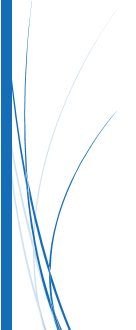 14
[Speaker Notes: Question: Why is requesting French-language services an act of leadership?

Answer: Because it has the power to change the current state of affairs, to influence the move from passive offer to active offer. Furthermore, providing feedback on the quality of French-language services is an act of leadership that helps bring improvements. As a result, higher-quality services will increasingly be available to Francophones and their communities, today and in the future.

These acts help reinforce the legitimacy of French, an official language of Canada. They help raise the profile of the French language and Francophone communities in Saskatchewan and across Canada. 

That is why we describe requests for French-language services in terms of community leadership, which encompasses both personal and collective leadership.]
Community Leadership: A Definition
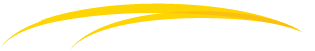 An agent of change: Engaged and motivated to improve the quality of life in the community
An accessible role model: authentic—a source of assistance and inspiration for others
Ethical: Promoting honesty, justice, equity, confidence, openness, responsibility
Inclusive: Embracing and respecting diversity in all its forms
Able to build healthy and productive relationships
Able to work well and collaborate with people inside and outside the organization
Able to manage complexity
A source of courage, hope and resilience
15
[Speaker Notes: Question: What do we mean by community leadership?
Answer: Above all, Francophones and Francophiles must exercise both personal and collective leadership. In both cases, community leadership involves being:
An agent of change: Engaged and motivated to improve the quality of life in the community
An accessible role model: Authentic – a source of assistance and inspiration for others
Ethical: Promoting honesty, justice, equity, confidence, openness, responsibility
Inclusive: Embracing and respecting diversity in all its forms
Able to build healthy and productive relationships
Able to work work well and collaborate with people inside and outside the organization
Able to manage complexity
Courage, hope and resilience are characteristics of a community leader.]
Community Leadership: How Can It Manifest Itself on a Personal Level?
*Cultivate your Francophonie!
Seize all opportunities to speak and use French—for example, at home, with friends, etc.
Display your pride: “I am Francophone”
Request French-language services
Use French-language services
Develop a Francophone reflex…

*Cultivate = develop, extend, enrich, maintain, practice, champion, enhance
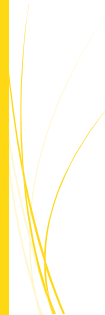 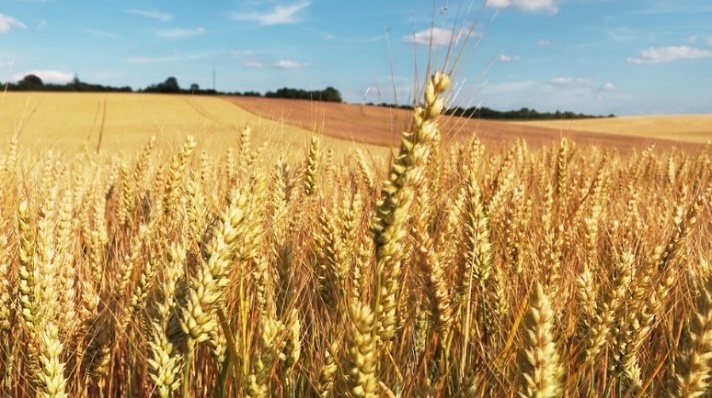 16
[Speaker Notes: Question: How can we exercise community leadership on a personal level?
Answer: By cultivating your Francophonie!
In this context, “cultivate” means: develop, extend, enrich, maintain, practice, champion, enhance
Cultivate your Francophonie:
Seize all opportunities to speak and use French—for example, at home, with friends, etc.
Display your pride: “I am Francophone”
Request French-language services
Use French-language services
To cultivate your Francophonie, you need to develop your Francophone reflex!]
Developing a Francophone Reflex!
Choose Francophone professional services: doctor, massage therapist, insurance broker, lawyer, optometrist, dentist
Choose French-speaking tradespeople: plumber, electrician, mechanic
Enrol your child in a French-language school
Use Francophone media (radio, newspapers, etc.)
Attend a show in French
Navigate the web in French (searches, social media)
Choose “French” on the telephone, at the ATM*
Respond to surveys evaluating service quality
Request and use French document and forms
Obtain French legal documents: will, health care directive
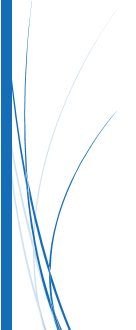 17
[Speaker Notes: Question: How can we exercise community leadership on a personal level?
Answer: By developing a Francophone reflex!

Choose Francophone professional services: doctor, massage therapist, insurance broker, lawyer, optometrist, dentist
Choose French-speaking tradespeople: plumber, electrician, mechanic
Use Francophone media (radio, newspapers, etc.)
Attend a show in French
Navigate the web in French (searches, social media)
Choose “French” on the telephone, at the ATM*
Respond to surveys evaluating the quality of service
Request and use French document and forms
Obtain French legal documents: will, health care directive

*Often, statistics on usage rates for the “French” option are compiled to help evaluate the need to offer services in both official languages.]
Community Leadership: How Can It Manifest Itself on a Collective Level?
Promote the active request of French-language services
Seize all opportunities to promote French-language services that are already available
Increase the visibility of Francophone organizations and institutions (poster campaigns, social media, etc.)
Invest in collaborative efforts to catalogue and promote French-language services
Invest in Francophone solidarity to increase the impact of collective action
Organize community discussion forums to engage and mobilize stakeholders
Showcase Canada’s linguistic duality—as a pillar of identity
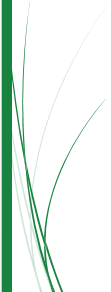 18
[Speaker Notes: Question: How can community leadership manifest itself on a collective level?
Answer:
Promote the active request of French-language services
Seize all opportunities to promote French-language services that are already available
Increase the visibility of Francophone organizations and institutions (poster campaigns, social media, etc.)
Invest in collaborative efforts to catalogue and promote French-language services
Invest in Francophone solidarity to increase the impact of collective action
Make it a common objective in the Franco-Saskatchewanian community’s global development plan
Organize community discussion forums to engage and mobilize stakeholders]
Active Offer and Active Request: Effects
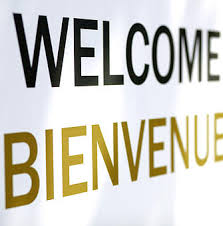 Improved access to quality French-language services

Greater legitimacy and recognition for French

Validation and increased visibility of French in Saskatchewan

Pride and a sense of belonging
19
[Speaker Notes: Question: What results can we expect from exercising community and collaborative leadership?

Answer:
Improved access to quality French-language services

Greater legitimacy and recognition for French

Validation and increased visibility of French in Saskatchewan

Pride and a sense of belonging]
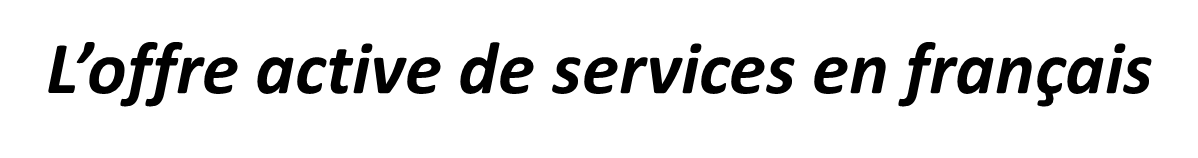 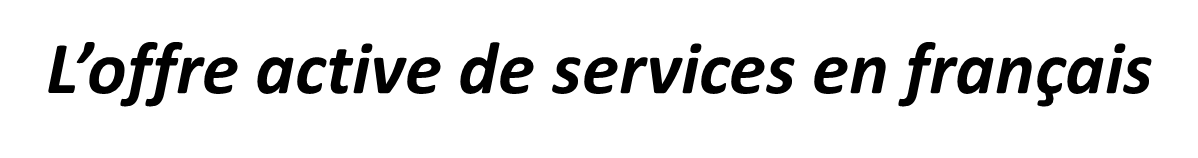 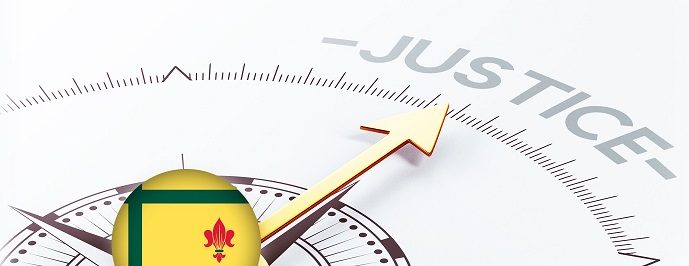 [Speaker Notes: Question: What about the active offer of French-language services in the field of justice?

Answer:
Moving toward the active offer of quality French-language services in the field of justice also requires the exercise of leadership on four key fronts: systemic, organizational, professional and community. This requires collaboration between multiple partners.]
Collaboration Between Multiple Partners
21
[Speaker Notes: Question: What collaborations can the community foster to advance the active offer of French-language services in the field of justice?

Answer: Community organizations can collaborate with the justice system by responding to surveys, by helping identify Francophones’ most pressing needs and by stimulating demand for French-language services.

Franco-Saskatchewanian organizations and institutions can also direct their promotional efforts to organizing more targeted public events focussed on the importance of access to justice in French. Promotional campaigns, conferences, workshops with suppliers, with legal processionals, etc. Finally, community organizations and institutions must continue to encourage and facilitate access to French-language training in the field of law and justice, while also promoting careers in the justice system. 

The community leadership exercised by Francophones and Francophiles, as well as the collective efforts of Franco-Saskatchewanian organizations and institutions can help active offer become the norm in Saskatchewan.]
The Standard for French-language Servicesin Saskatchewan
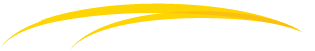 “It is important that all those involved in the Court process understand their obligations with regard to offering French-language court services and that all citizens be informed that legal services are offered in both official languages.”

Saskatchewan’s French-language Court Services Policy
22
[Speaker Notes: Question: What are you basing yourself on when you say that active offer is the standard for French-language services in Saskatchewan?
Answer: I am merely repeating what the Government of Saskatchewan itself says in its French-language Services Policy. Saskatchewan Office of the Provincial Secretary. May 2009.

From the Policy:
That the “active offer” approach be used when services are offered in French. (“Active offer” means that the service is publicized to potential users, that the general public is encouraged to use the service and is comfortable doing so, and that the service quality is comparable to that of the service provided in English.)

Moreover, the French-language Court Services Policy states that:
It is important that all those involved in the Court process understand their obligations in regard to providing French-language court services and that all citizens be informed that legal services are offered in both official languages.
2002. Source: Association des juristes d’expression française de la Saskatchewan. (French-Speaking Jurists Association of Saskatchewan)
http://www.saskinfojustice.ca/public/droits-linguistiques. Page consulted on April 22, 2015.]
In brief
The active offer of French-language services is:
A question of legitimacy, respect, equity and quality—therefore a question of ethics
A collective and systemic issue
A question of systemic, organizational, professional and community leadership
The active request of French-language services is:
A question of ”leadership”
An act of community leadership on both a personal and a collective level
The development and promotion of a “Francophone reflex”
23
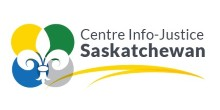 The Centre can provide you with:


Legal information that meets your needs

Referrals to Francophone lawyers practicing in the appropriate field of law or to organizations capable of providing specialized assistance

Research assistance and help with navigating the justice system

Workshops on various aspects of law and justice

Mock trial workshops and educational tools

Workshops for professionals in the field of justice
24
[Speaker Notes: The centre provides legal information and resources to both the general public and professionals.]
Questions, comments or suggestions?
		



1440—9th Avenue North, Suite 219 Regina, Saskatchewan  S4R 8B1Telephone: 306 924-8543 | 1 855-924-8543

saskinfojustice.ca
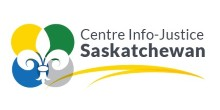 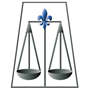 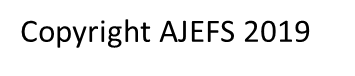 25
[Speaker Notes: The Centre Info-Justice can help you by providing information, resources and facilitation services throughout the implementation process.
If you have any questions, comments or suggestions, please contact the AJEFS’s Centre Info-Justice. Contact information is on the screen.]